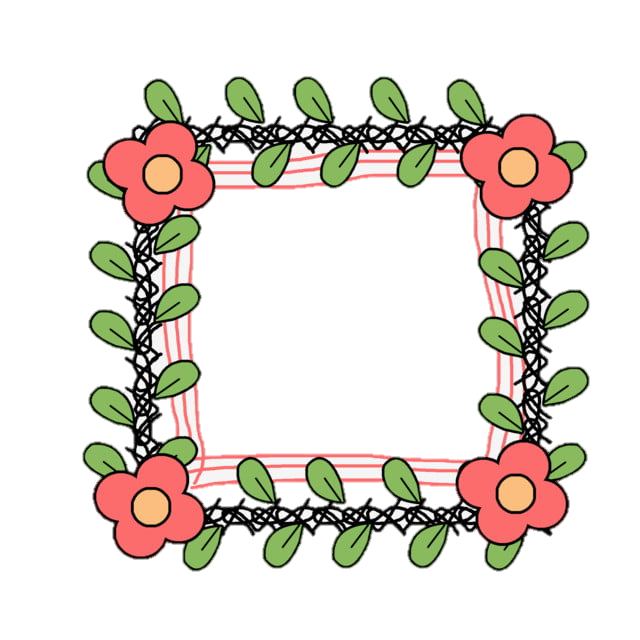 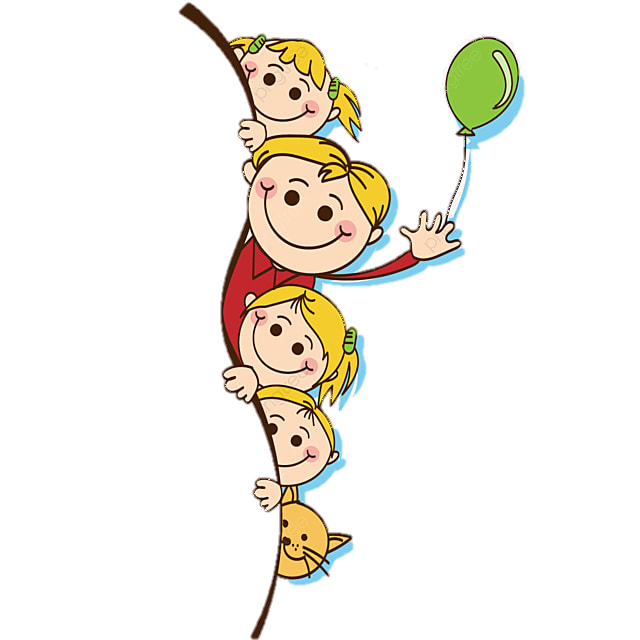 VIẾT
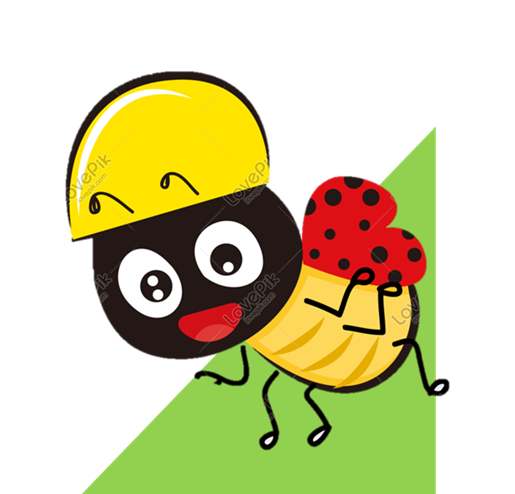 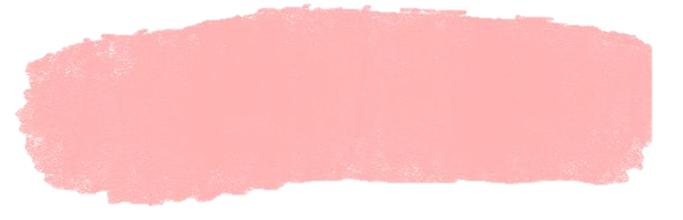 1 . Nghe - viết:
Gió
Gió có nhiều bạn
Có bạn trúc xinh
Tốt bụng hiền lành
Tặng gió chiếc sáo
Ve đi hát dạo
Tặng chiếc phong cầm.
Các bạn lá mầm
Tặng nhiều bài hát
Và nhiều bạn khác
Tặng nhiều loại đàn
Họ rất sẵn sàng
Dạy cho gió học.
Vượt qua khó nhọc
Gió học thành công
Thổi vào cây thông
Thông reo vi vút.
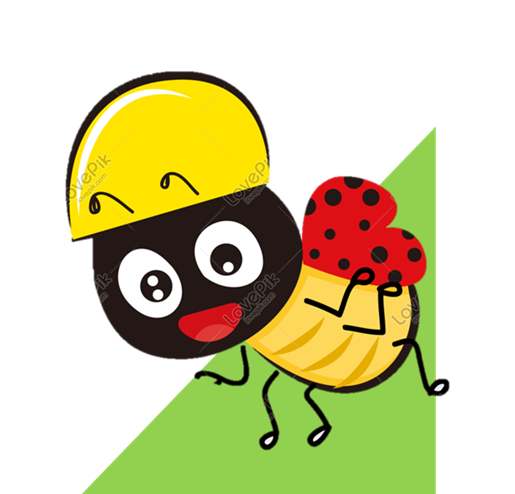 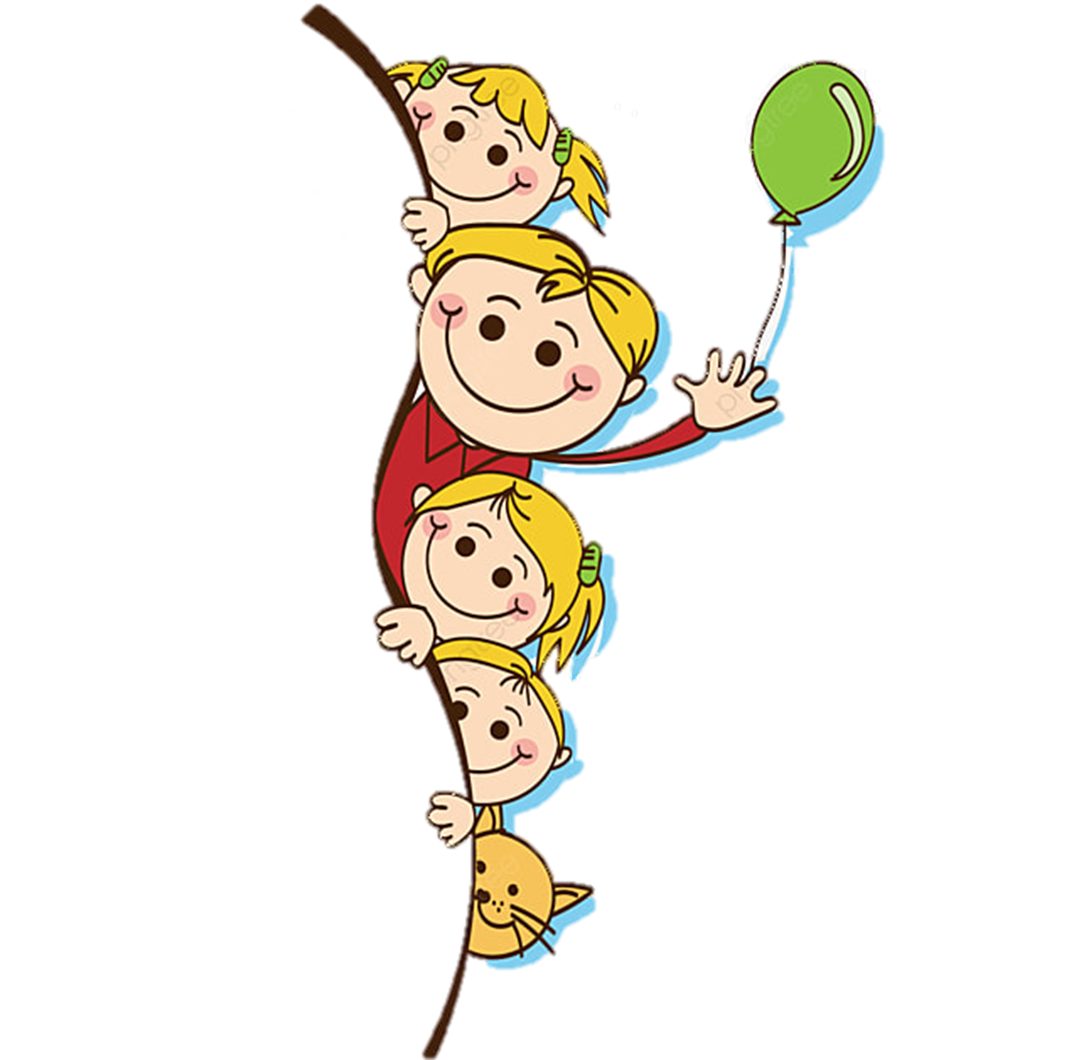 Cách trình bày
Viết hoa tên bài và các chữ đầu mỗi dòng thơ.
Chú ý dấu chấm cuối mỗi khổ thơ.
Nhớ cách viết những tiếng khó có trong 3 khổ thơ.
Lắng nghe GV nhận xét bài của một số bạn.
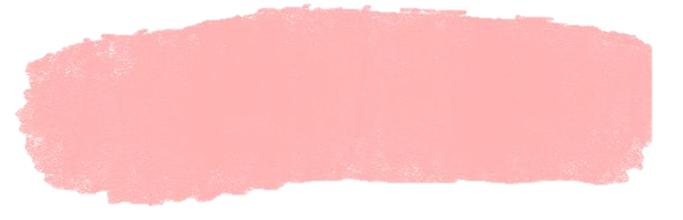 1 . Nghe - viết:
Gió
Gió có nhiều bạn
Có bạn trúc xinh
Tốt bụng hiền lành
Tặng gió chiếc sáo
Ve đi hát dạo
Tặng chiếc phong cầm.
Các bạn lá mầm
Tặng nhiều bài hát
Và nhiều bạn khác
Tặng nhiều loại đàn
Họ rất sẵn sàng
Dạy cho gió học.
Vượt qua khó nhọc
Gió học thành công
Thổi vào cây thông
Thông reo vi vút.
Viết vở
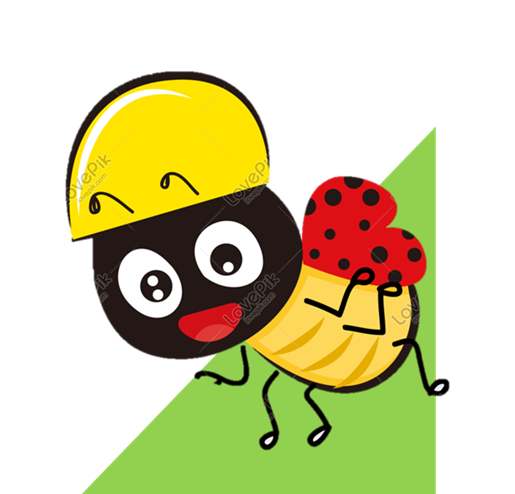 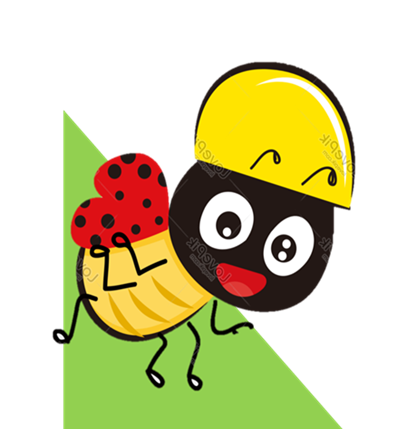 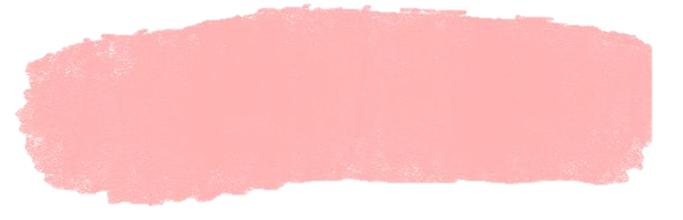 2. Làm bài tập a hoặc b.
a. Chọn s hoặc x thay cho ô vuông.
Mưa rơi tí tách
Hạt trước hạt      au
Không      ô đẩy nhau
     ếp hàng lần lượt.
Mưa vẽ trên      ân
Mưa dàn trên lá
Mưa rơi trắng      óa
Bong bóng phập phồng.
        (Theo Nguyễn Diệu)
s
s
x
x
X
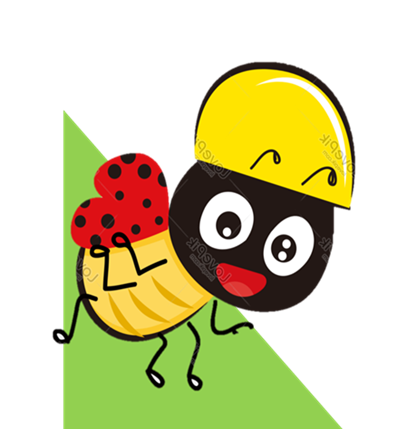 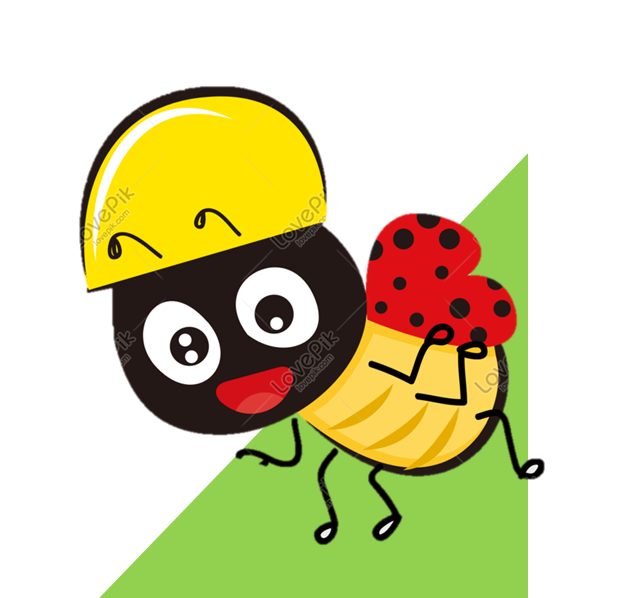 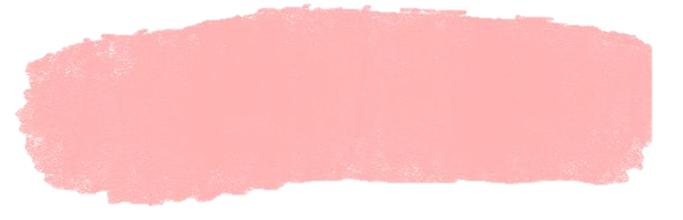 2. Làm bài tập a hoặc b.
b. Chọn tiếng chứa ao hoặc au thay cho ô vuông.
tàu
tào/
Cây dừa xanh tỏa nhiều 
Dang tay đón gió, gật đầu gọi trăng
Thân dừa bạc phếch tháng năm
Quả dừa – đàn lợn con nằm trên 
Đêm hè hoa nở cùng 
dừa – chiếc lược chải             mây xanh.
                                             (Theo Trần Đăng Khoa)
/ cau
cao
/ sau
sao
/vàu
vào
Tàu
Tào/
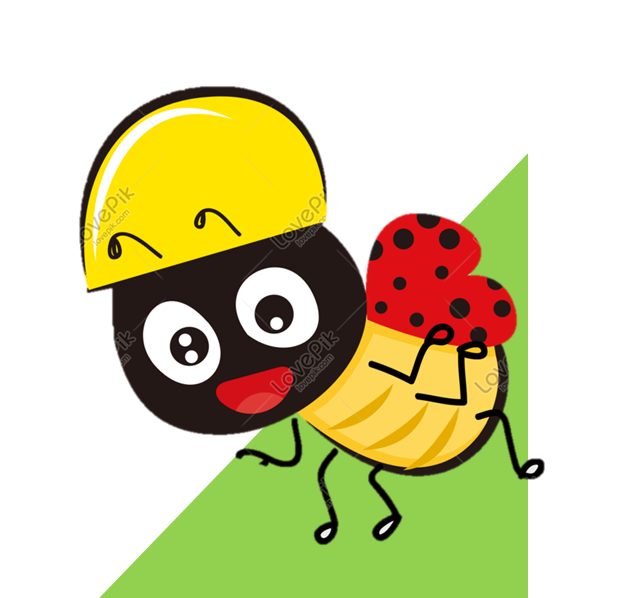 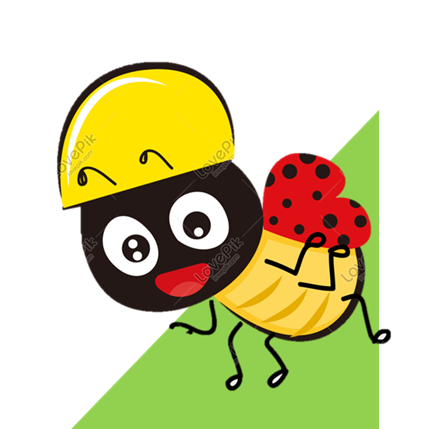 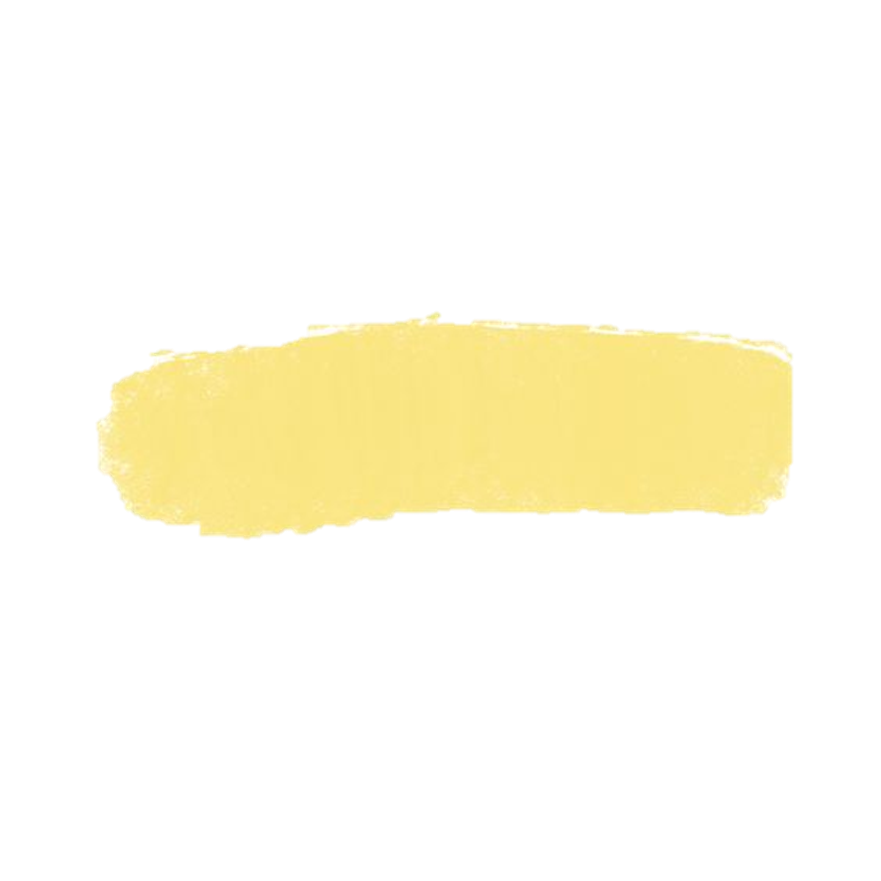 3. Tìm từ ngữ được tạo bởi mỗi tiếng dưới đây
Sao / xao
Sào / xào
Nhóm 1
Nhóm 2
Nhóm 2
Nhóm 2
lao xao, 
xao xuyến, 
xao nhãng, 
xao động,…
ngôi sao, sao mai, vì sao, sao băng, tại sao, sao sáng, sao chép,…
sào huyệt, 
cây sào,
 sào ruộng,
 yến sào…
xào rau, bò xào, xào nấu, xào xạc, xào xáo,…
Làm việc nhóm
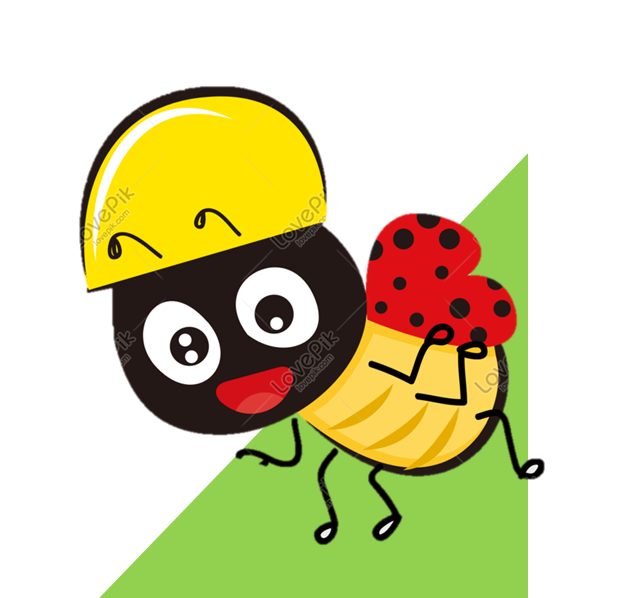 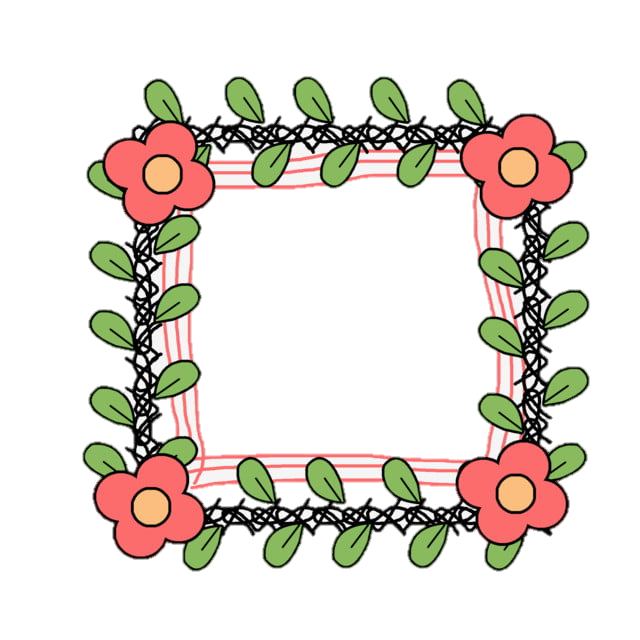 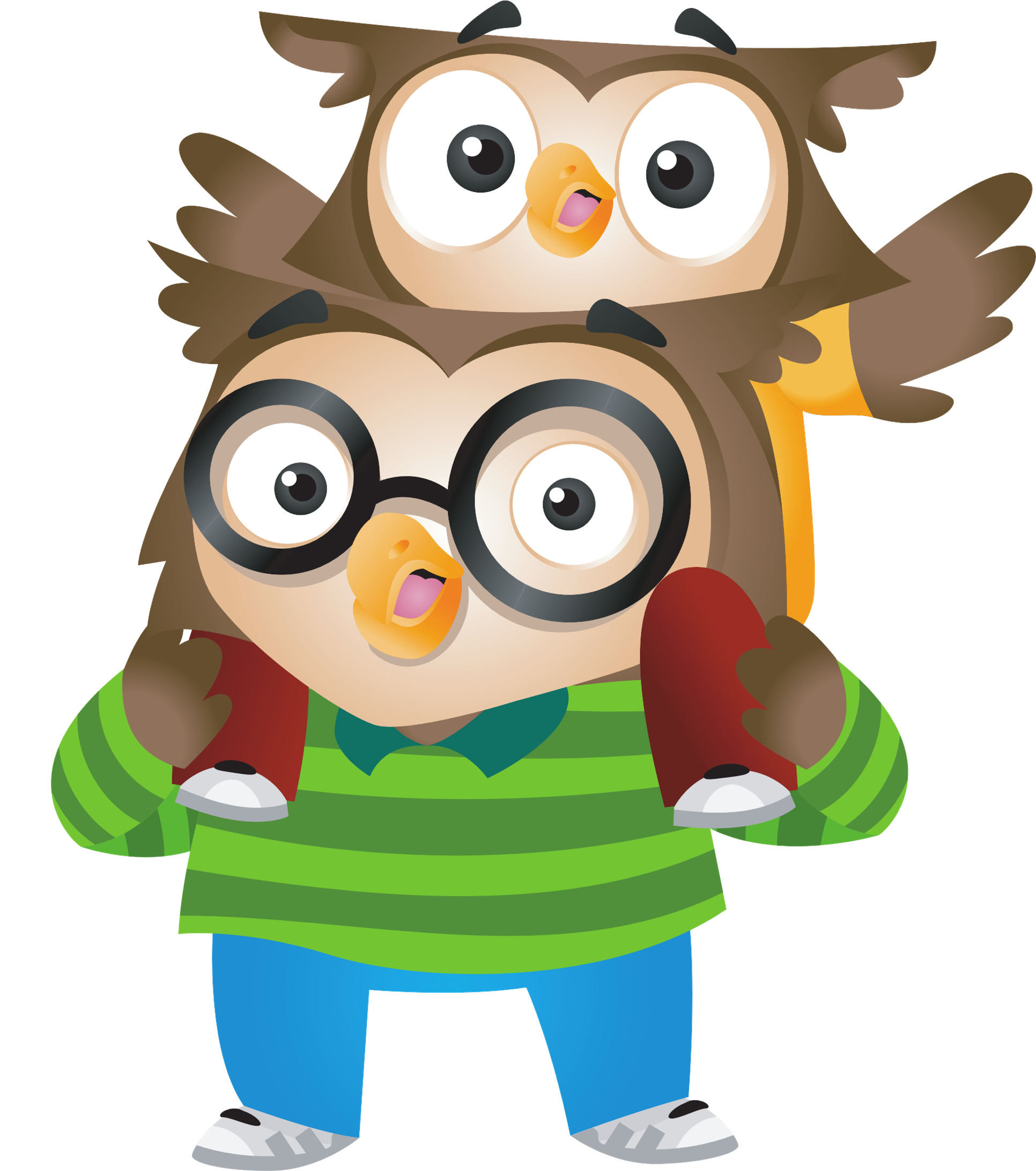 VẬN DỤNG
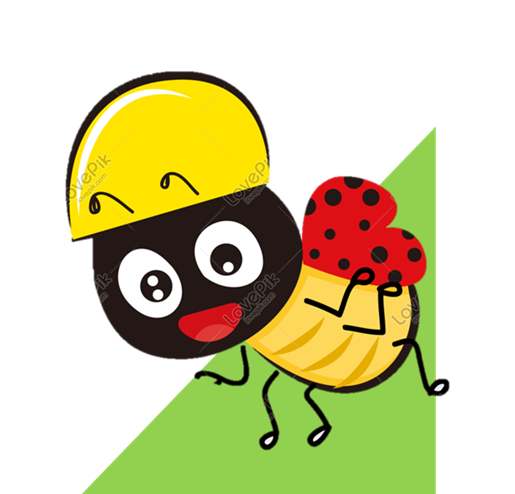 HẸN GẶP LẠI CÁC EM
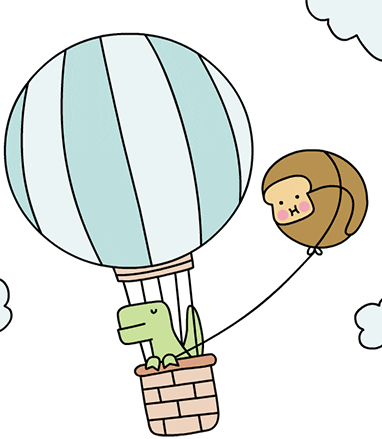 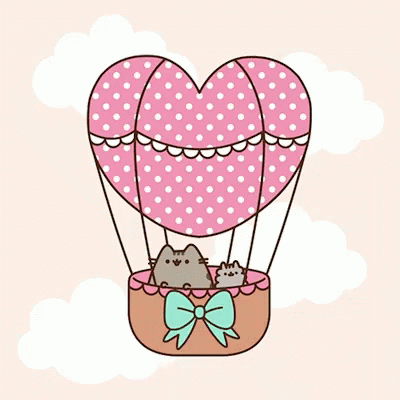 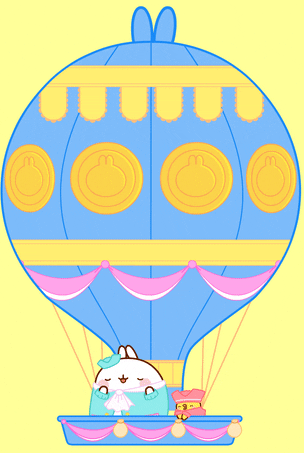 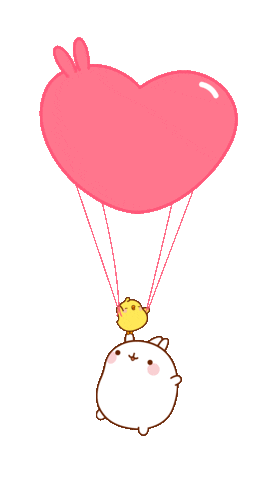 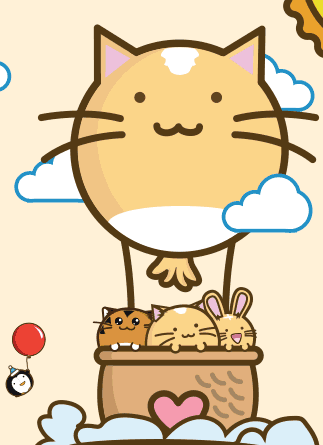 CỐ LÊN!
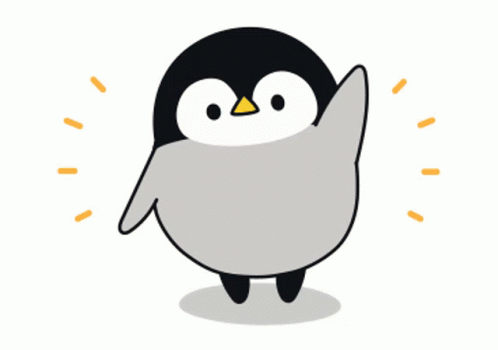